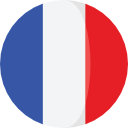 ROM1BFR01 
Francouzština I 
(pro nefrancouzštináře)
LEÇON 3
PRONOMS PERSONNELS (osobné zámená)
nesamostatné osobné zámená:
- používajú povinne na vyjadrenie osoby a čísla 
(ak podmet nie je vyjadrený podstatným menom alebo inak)
- len v spojení so slovesom
je parle
vous regardez
samostatné osobné zámená:	
- používa sa najmä po predložke
avec toi		pour nous
sans elles	
                                  
- pri zdôraznení
Moi, je parle trois langues étrangères.
Il habite où, lui ?
Odkazy
https://vyuka.lingea.cz/francouzstina/ucebnice/lecon-1/grammaire : osobní zájmená